جامعة بنها
كلية التربية الرياضية 
قسم نظريات وتطبيقات الرياضات المائية
سباحة (1)
الإصابات الرياضية  والأمراض  في السباحة
د/ هشام عمر
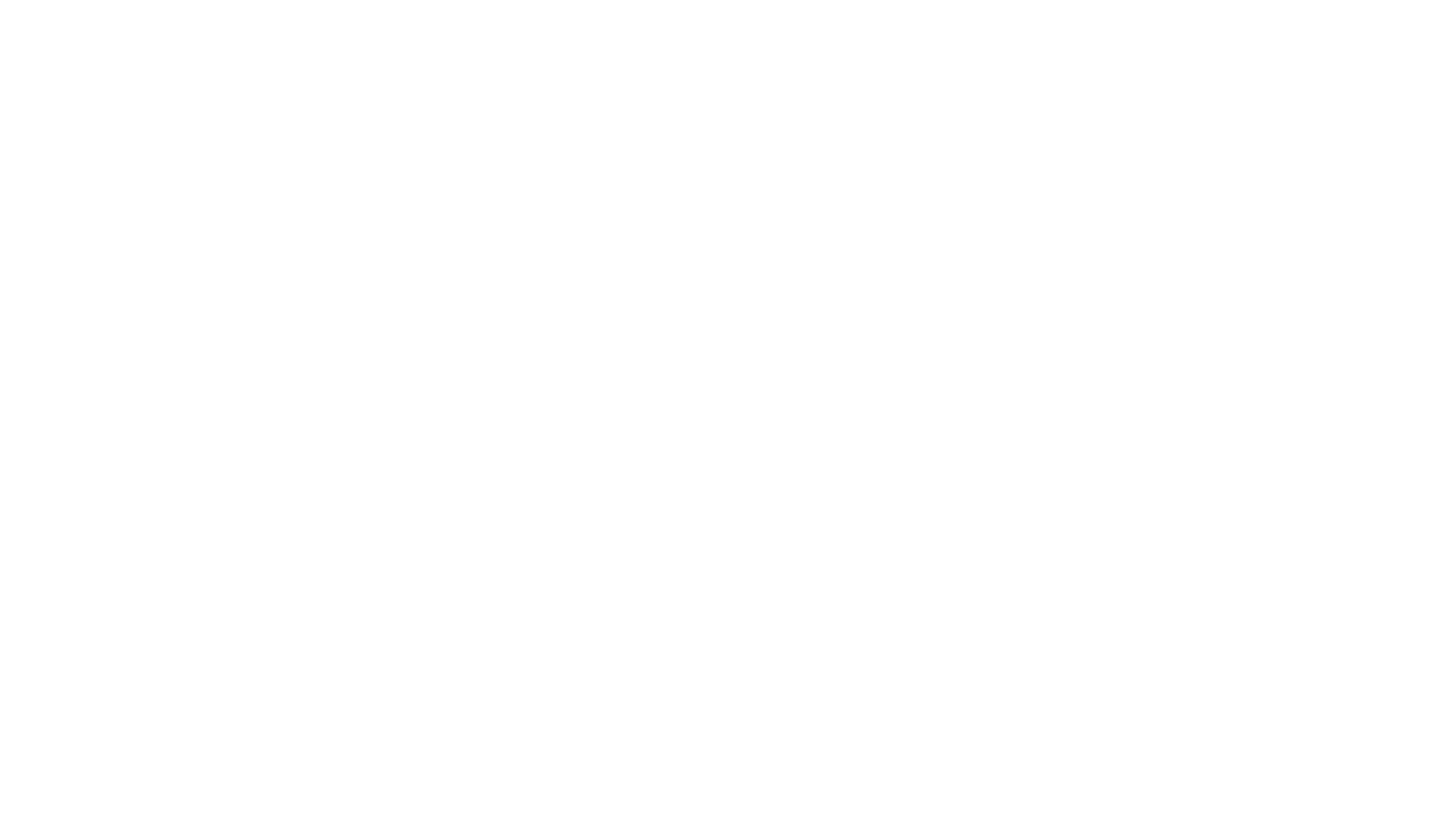 الإصابات المرتبطة بالسباحة
تعتبر السباحة من أقل الرياضات التي يتعرض لاعبيها للإصابة وذلك لتوفر العديد من الأسباب منها:
توفر عوامل الامن والسلامة في معظم حمامات السباحة 
هي رياضة لايوجد بها إحتكاك بين السباحين الا في احوال قليلة ونادرة
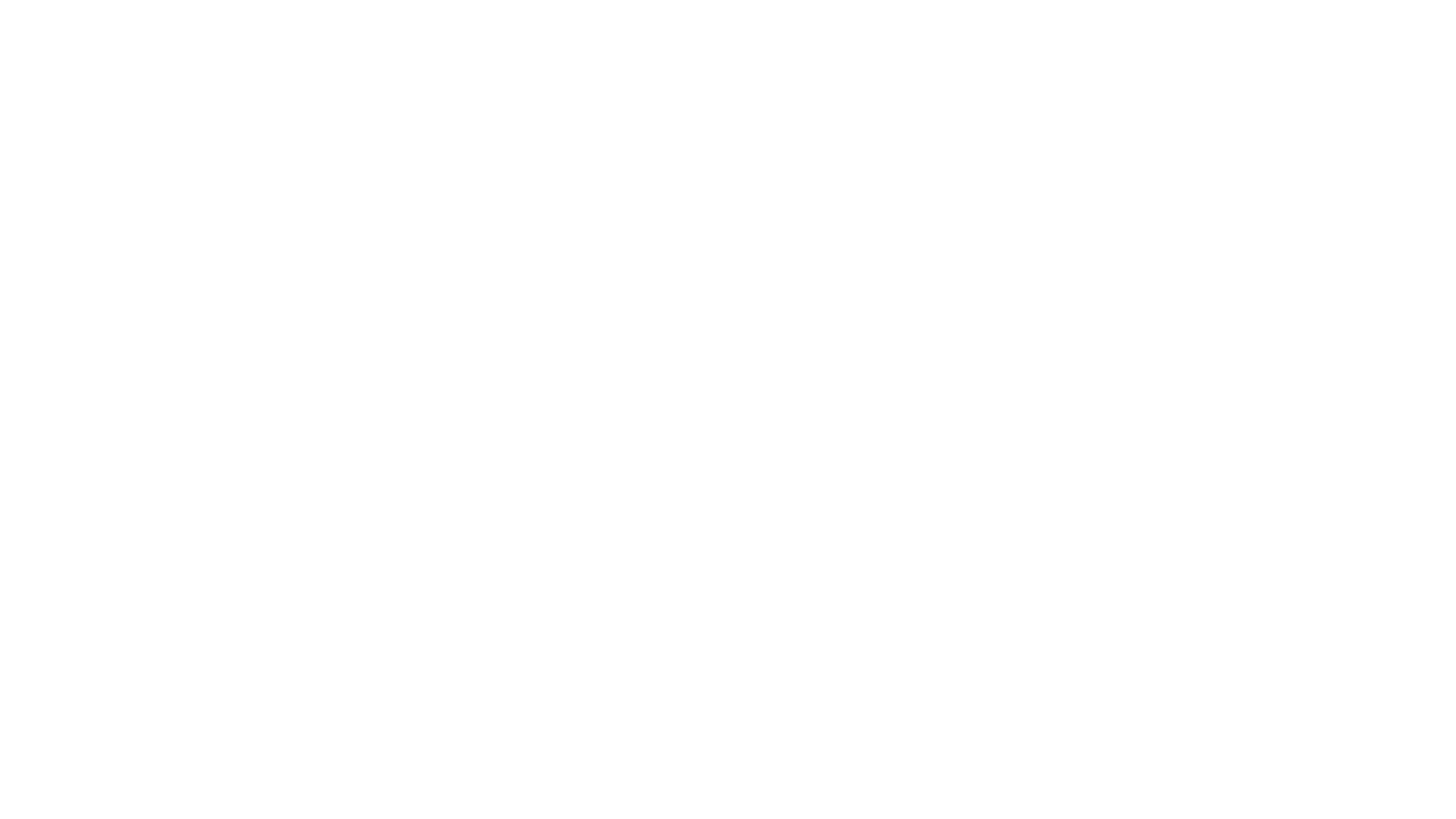 1- إصابة ناتجة عن تكرار التدريب:
حيث تتراوح عدد الساعات التدريبة لسباحين المستويات العليا بين 20-30 ساعة اسبوعياً.
فأي خطأ في عملية التدريب أو الأدوات المستخدمة قد يؤدي إلى إصابة للسباحة
وتشير دراسات أن سباحين المستويات العليا يقومون بمليون ضربة ذراع في السنة.
* فتكون نسبة الاصابات في جسم السباح كالآتي:-
40% كتف
30% ركبة
20% ظهر
10% اجزاء أخرى
2- إصابات ترتبط بنوع النشاط الرياضي: حيث تختلف الإصابة من نشاط جماعي إلي نشاط فردي ومن أنشطة بها احتكاك بالمنافس أم لا.3- إصابات ترتبط بالرتم البيولوجي:حيث انه من المعروف أن جميع الكائنات الحية تمر بدورات بيولوجية من حيث تناوب فترات الراحة، النوم، الغذاء، التأقلم الحراري، وأي إخلال لهذا الرتم يؤدي إلي الإرهاق ويساعد علي حدوث الإصابات.
أسباب الإصابة
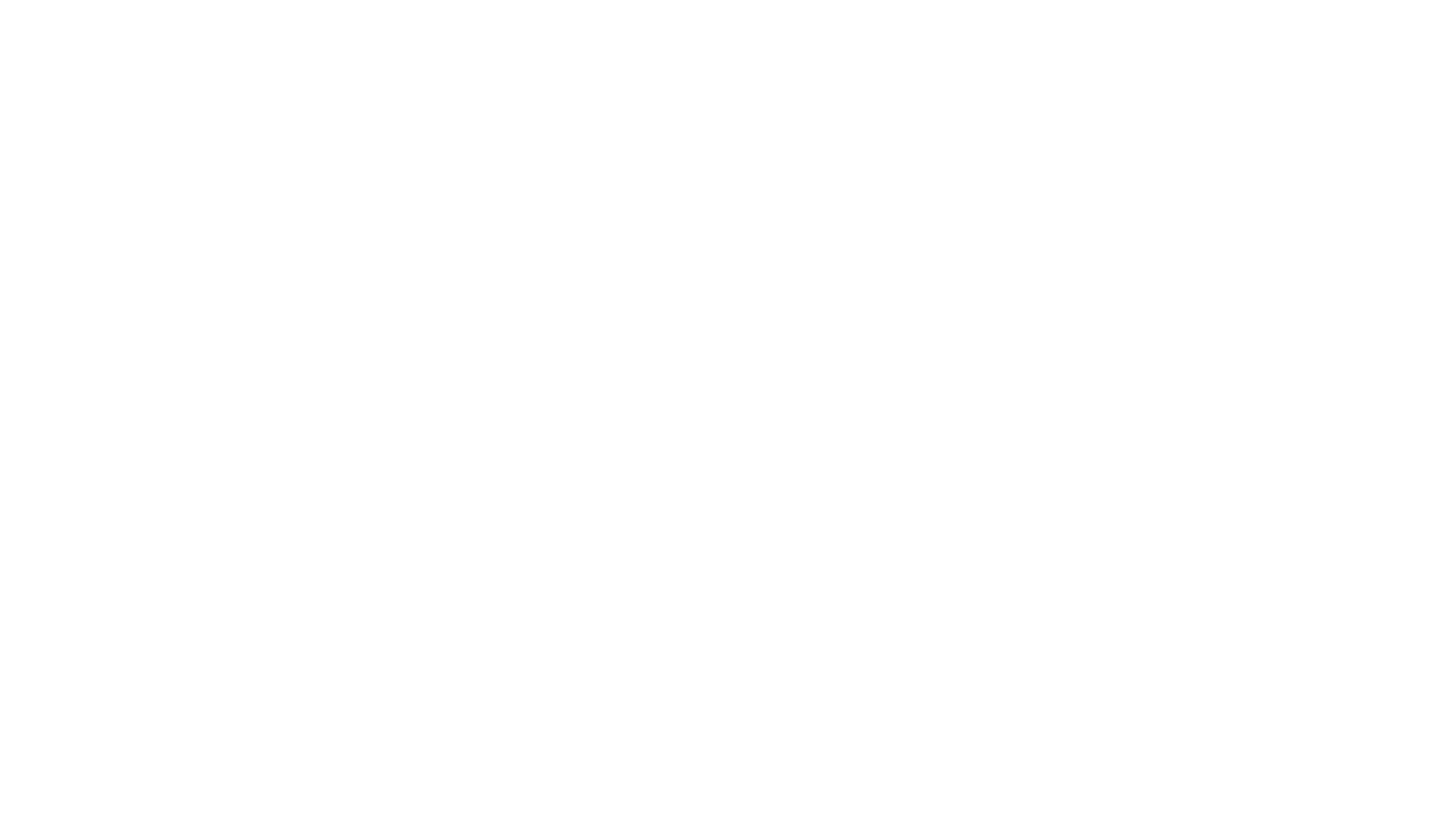 وفيما يلي سنتناول الإصابات التي يمكن أن تحدث في السباحة.
ثانيا الأمراض
ترتبط أمراض السباحة بالتواجد في الماء لفترة طويلة وهو الذي يؤدي الي حدوث التهاب العينين وأمراض المسالك التنفسية والهوائية والتهاب الأذن وتنقسم الأمراض التي تنتقل بواسطة الماء الي:
أمراض بكتيرية: مثل أمراض الجهاز الهضمي والكوليرا والنزلات المعوية 
أمراض فيروسية: مثل شلل الاطفال والتهاب الكبد الوبائي وبعض الأمراض المعوية.
أمراض طفيلية: مثل الملاريا والبلهارسيا والدوسنتاريا والتهاب الملتحمة في العين
المادة العلمية تحت مسئولية أستاذ المقرر ودون أدنى مسئولية على الكلية أو الجامعة